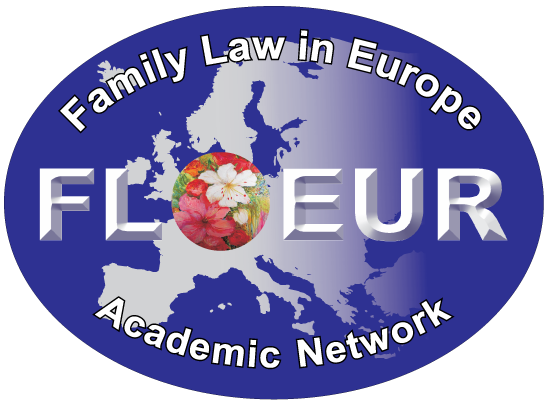 3rd FL-EUR CONFERENCE
EUROPEAN PATHWAYS FOR SUPPORTING AND PROTECTING ADULTS:
INSIGHTS AND BEST PRACTICES ACROSS EUROPE 

 2 May 2025
 AMSTERDAM
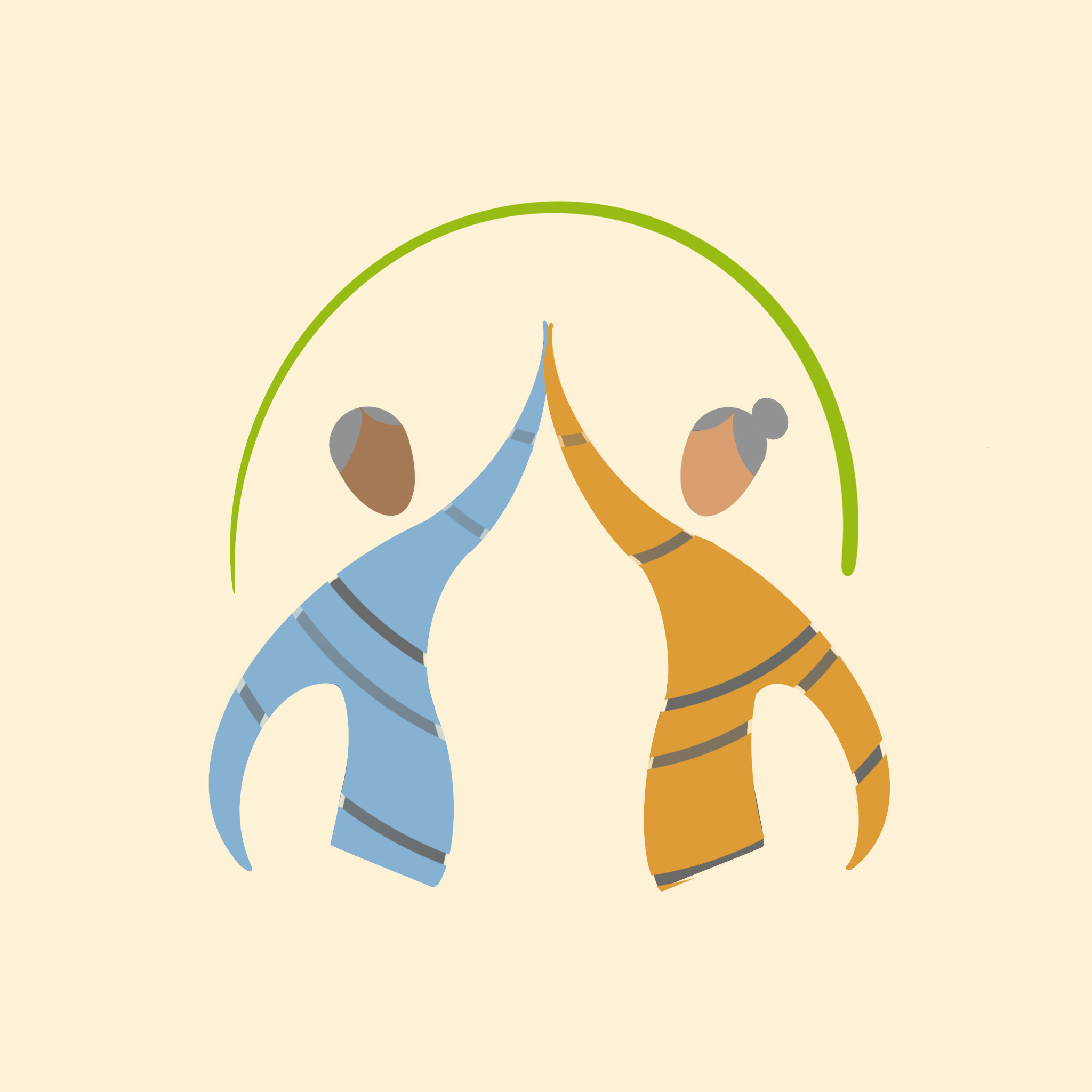 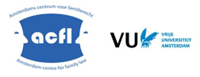 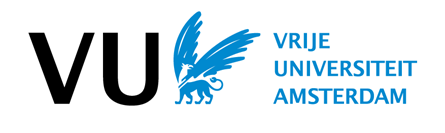 What is FL-EUR?
Established in Amsterdam in 2019;

A private academic initiative;

Unites family & law experts from 31 European jurisdictions
https://fl-eur.eu/members/
Lithuania 
Norway
Poland
Portugal 
Romania
Russia
Scotland 
Serbia
Slovenia
Spain
Sweden
Switzerland
Netherlands 
North Macedonia 
Ukraine
Austria
Belgium
Bulgaria 
Croatia
Czechia 
Denmark
England & Wales
Estonia
Finland
France
Germany
Greece
Hungary
Italy
Ireland 
Latvia
Purpose
Close academic cooperation in the field of family and law, aimed at:

Accumulation and dissemination of knowledge of both family law in the books and in action;
Promotion of comparative and multidisciplinary research and education;
Learning from each another’s experience;
Providing up-to-date comparative data for European, supranational and national bodies;
No harmonisation
Fields:
Substantive family law, child law, the law of persons and related subjects of the inheritance law; 

No Private International Law;
First field: Empowerment and Protection of Vulnerable Adults
Second field:
Working method
Time-path first werking field